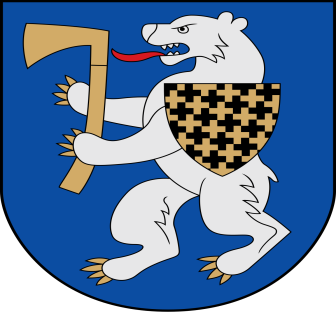 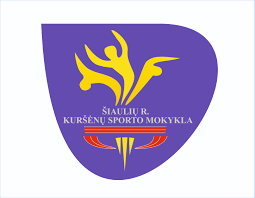 KVIETIMAS
Šiaulių rajono 3x3 Lietuvos krepšinio 100 – mečiui paminėti turnyras
Komandos starto mokestis – 10 €
2022 – 05 – 14
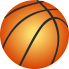 U11 – 2011 m. ir jaun. berniukai 
U15 – 2007–2010 m. vaikinai
MERGINOS –2007 m. ir jaun.
PRADŽIA – 10.00 val.

U19 – 2003-2006 m.  vaikinai
VYRAI – amžius neribojamas
MOTERYS – amžius neribojamas
PRADŽIA – 12.30 val.
3x3
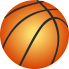 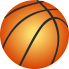 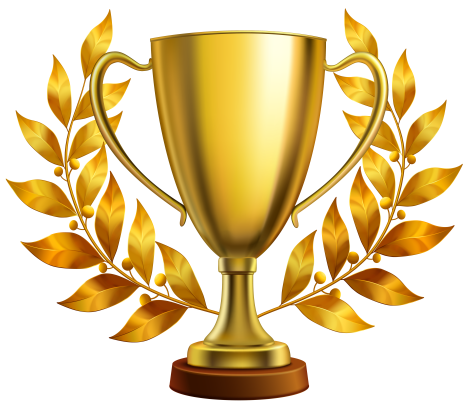 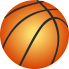 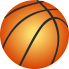 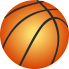 Kuršėnai, Daugėlių g. 90B
Daugėlių stadionas
2022
Arnas Liulys, tel.  Nr. 8 686 81 915
el. p. arnas.liulys@gmail.com